Caso clínico Meningitis
Internado de Pediatría 2021
Dr. Rodrigo Vásquez De Kartzow
Profesor Asociado
Departamento de Pediatría y Cirugía Infantil
Campus Centro
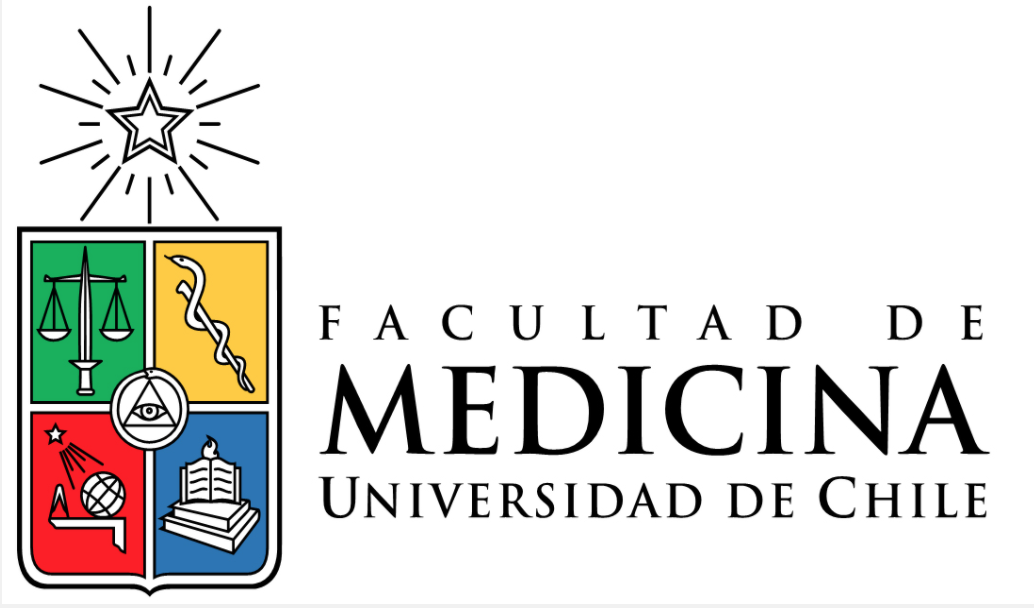 Objetivo General
Revisar  un caso clínico ilustrativo de un caso relativamente  frecuente en la edad pediátrica con base en los conocimientos adquiridos en el curso de 5º año de pediatría y la revisión de la bibliografía entregada
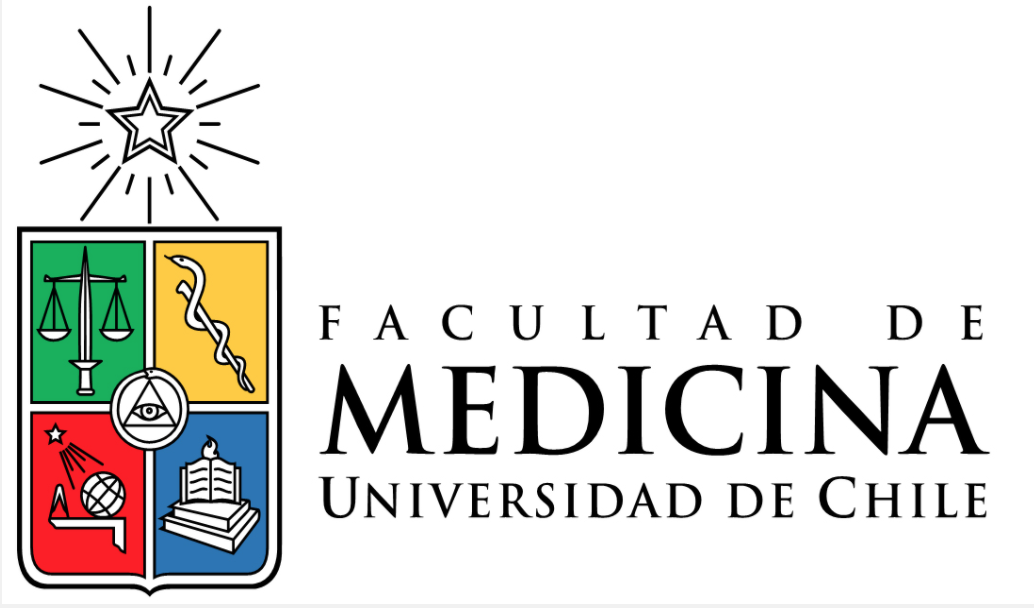 Objetivos específicos
Plantear los diagnósticos de trabajo con base en un caso clínico
Interpretar los exámenes entregados en el caso
Proponer un tratamiento adecuado según los diagnósticos realizados
Mencionar factores de riesgo, complicaciones y pronóstico asociados al diagnóstico de base
Establecer diagnósticos diferenciales
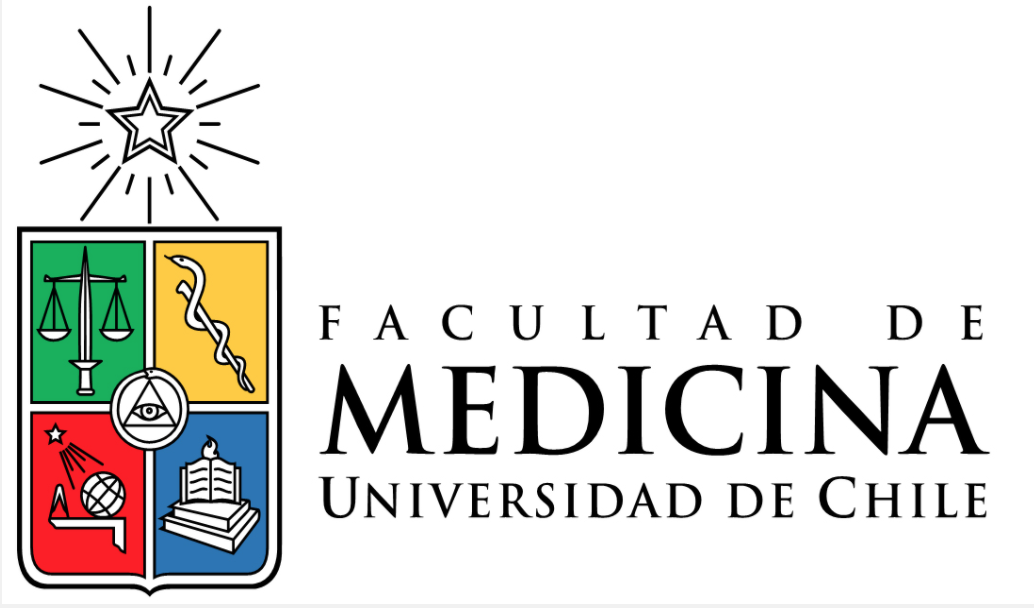 Metodología
Resolver el caso clínico y enviarlo en formato Word a su tutor hasta la 20:00 horas del día anterior a la fecha asignada al taller

Durante el taller se discutirá el caso clínico y los temas incluidos en él y se resolverán la dudas
Usted se encuentra de turno en el Servicio de Urgencia Infantil y le presentan a la  siguiente paciente
Acude al Servicio de Urgencia Infantil una paciente de sexo femenino de 8 años de edad por un cuadro de 12 horas de evolución consistente en cefalea , fiebre no cuantificada y otalgia derecha agregandose posteriormente vomito en 5 ocasiones.
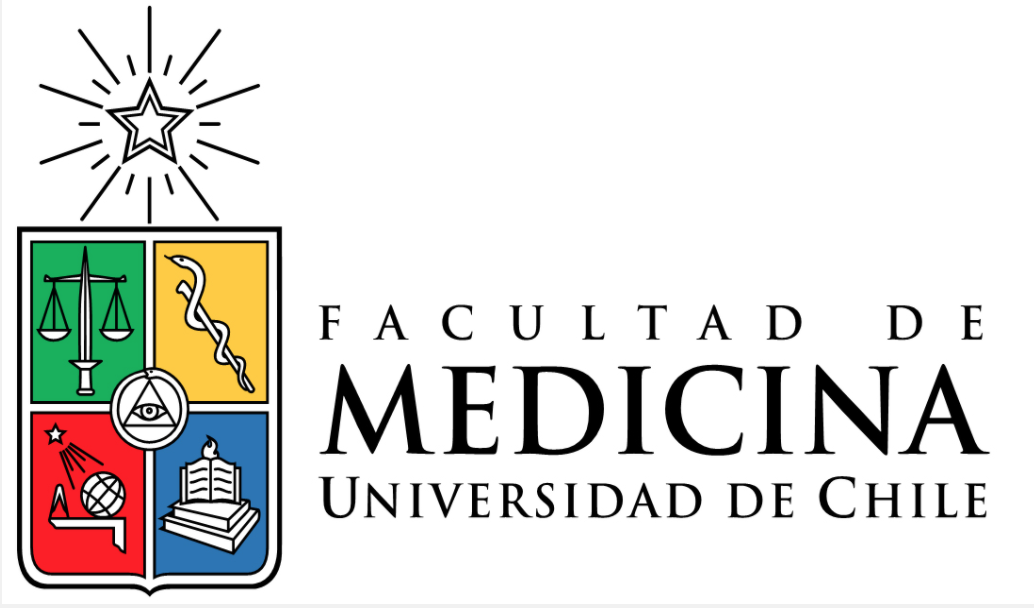 Antecedentes
Se refiere esquema de vacunación completo para la edad.
A los 7 años de edad presenta un trauma craneoencefálico (TEC) y fractura de órbita derecha aparentemente sin complicaciones.
Sin otros antecedentes de importancia
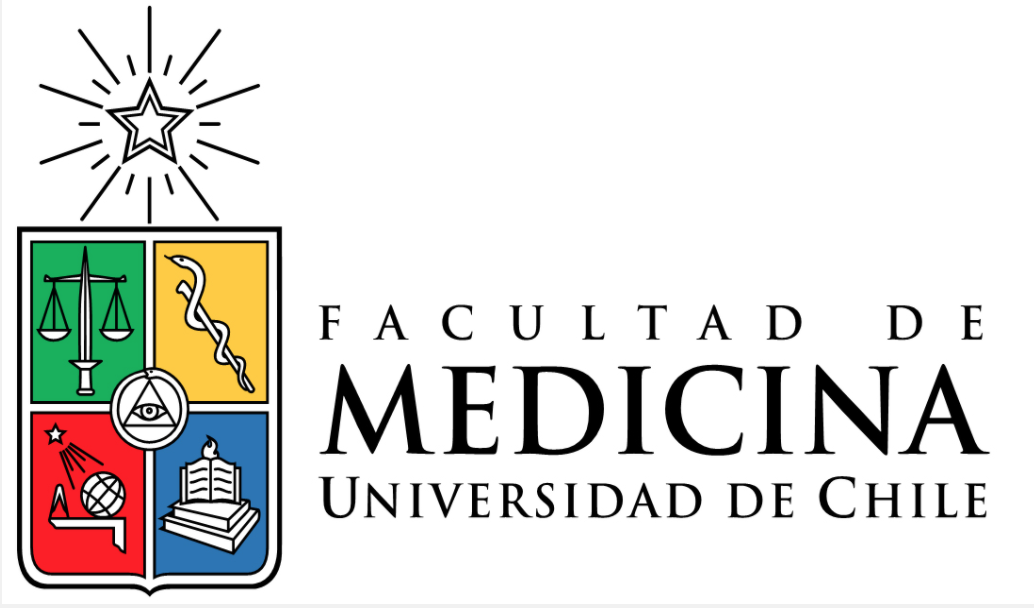 Al examen físico
A su llegada se le observa bien orientada, febril con temperatura de 39º C axilar, FC: 130 x min, PA: 90/60. Peso: 25 kg, Talla: 1,25 mt.  con escala de Glasgow de 15, ligera palidez de tegumentos, mucosas secas, ojos hundidos, pupilas isocóricas, normorefléxicas, faringe hiperémica, otoscopia bilateral normal. No tenía adenopatías, área cardiopulmonar sin compromiso, abdomen blando depresible sin viceromegalias y peristaltísmo presente. Las extremidades mostraban buen llenado capilar (2 segundos). Sin alteraciones motoras, ni sensoriales.
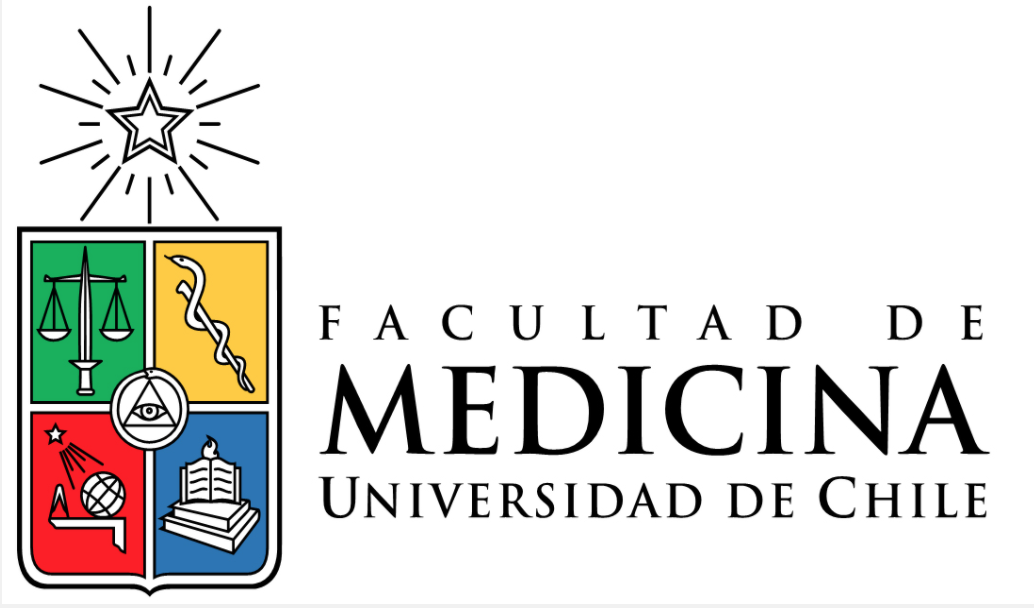 Exámenes
Se tomó un hemograma, el cual reportó hemoglobina 12.5 g/dL, hematocrito 37.9 %; leucocitos 28,000/mm3 con neutrófilos 90% y baciliformes 10%. Plaquetas 350,000/ mm3 . PCR: 81 mg/L. El examen de orina no presentó alteraciones.
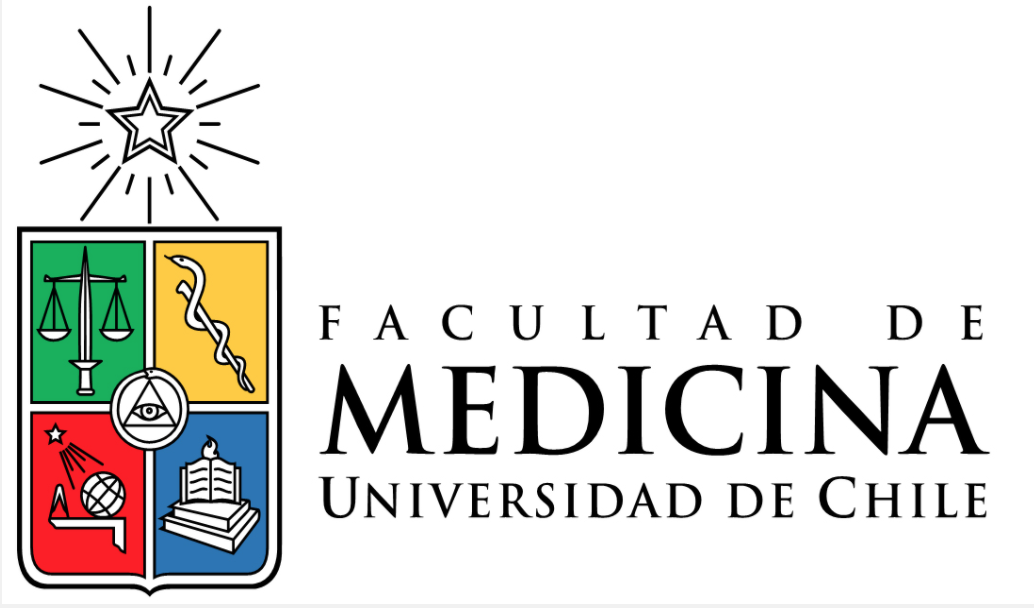 Evolución de la paciente…..
En las siguientes horas se agregó una afectación del estado neurológico, de modo que mostró irritabilidad y desorientación, alternado con periodos de somnolencia. Nueva evaluación de  escala de Glasgow: 12.  además se encuentra rigidez de nuca, Kernig y Brudzinski  e hiperreflexia rotuliana bilateral.
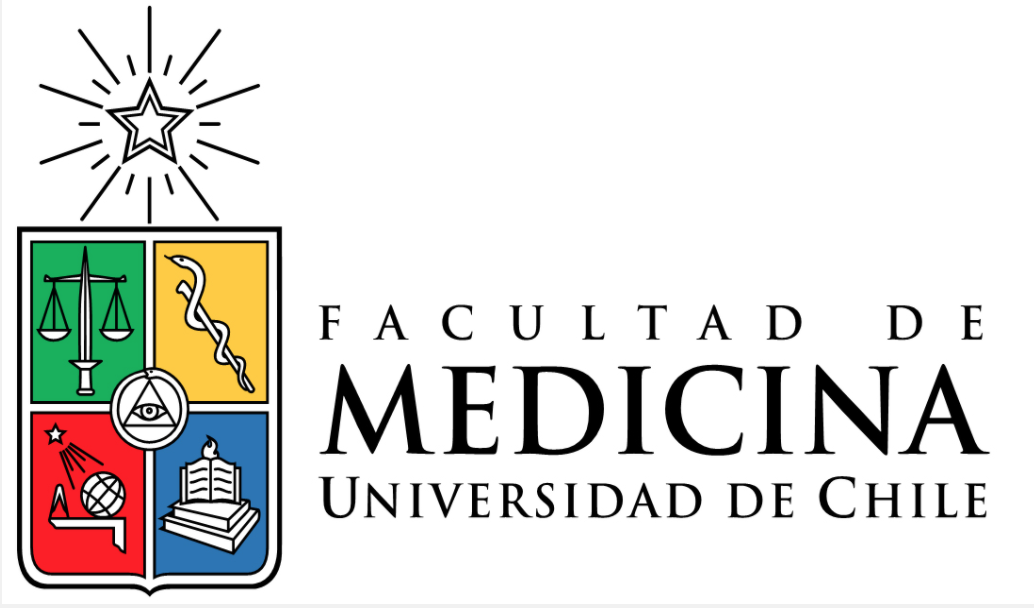 Exámenes
Se repitieron nuevamente los estudios encontrándose leucocitos 23,300/mm3 , neutrófilos 88%, linfocitos 12%, baciliformes 29%, plaquetas 242,000/mm3 , VSG 35 mm/hra, PCR: 102 mg/Lt. La química sanguínea, los electrolitos séricos y las pruebas de función hepática se reportaron dentro de límites normales.
Se realizó una punción lumbar para hacer un estudio de líquido cefalorraquídeo, tinción de Gram, citoquímico y cultivo. Se reportó un líquido cefalorraquídeo de aspecto turbio, con proteínas 95 , glucosa 65 mg% (con glicemia de 124 mg%), células 3,110 con franco predominio de neutrófilos 100%. La tinción de Gram reporta cocos Gram positivos. Se realizó cultivo de líquido cefalorraquídeo sin reportarse algún crecimiento hasta el momento.
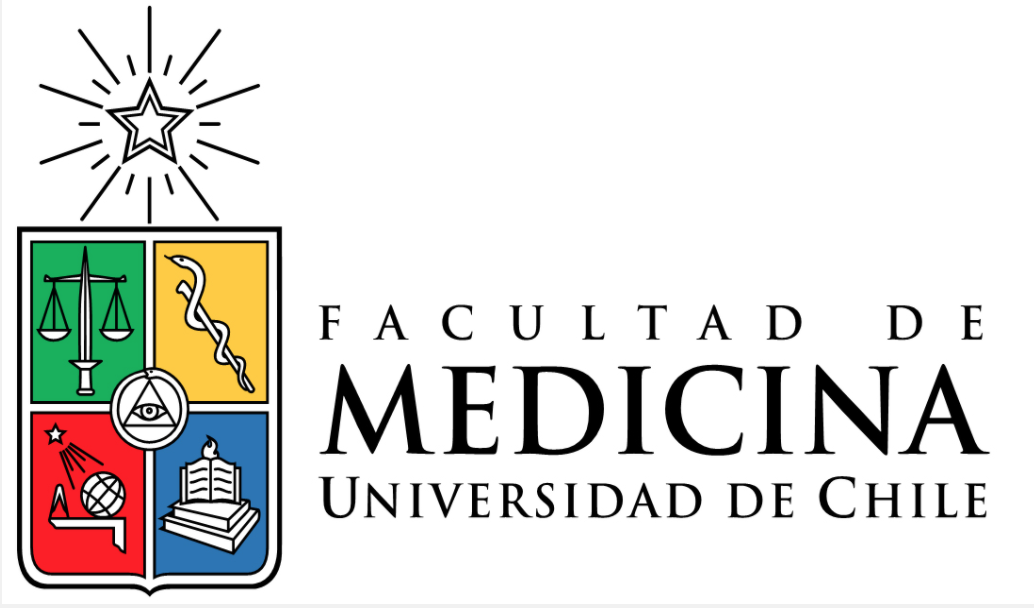 Cuales serían sus diagnosticos de trabajo?
Diagnóstico sindromático:
Diagnóstico nutricional:
Otros diagnósticos:
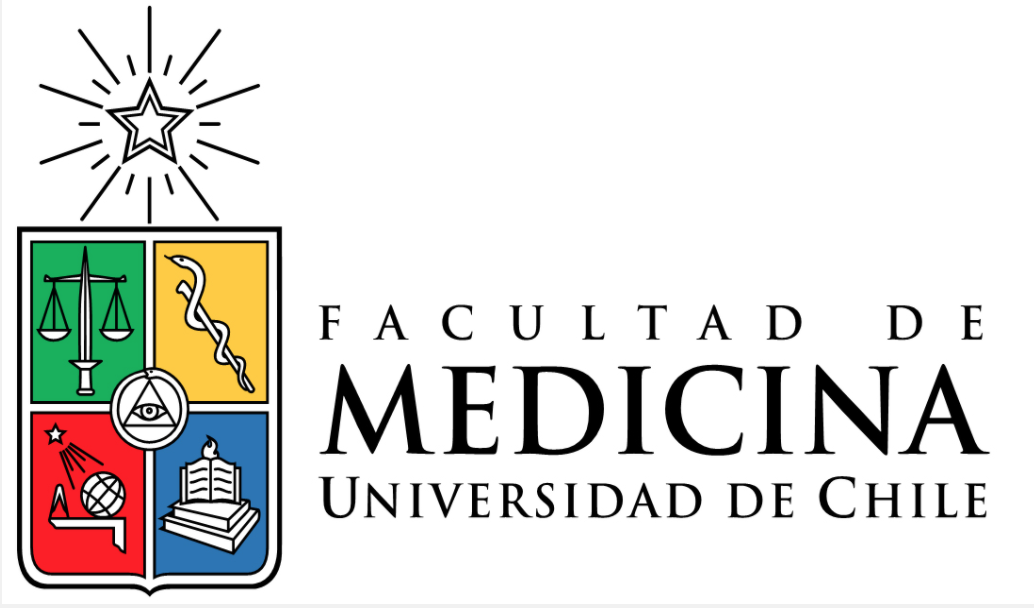 ¿Como interpreta el hemograma y PCR?
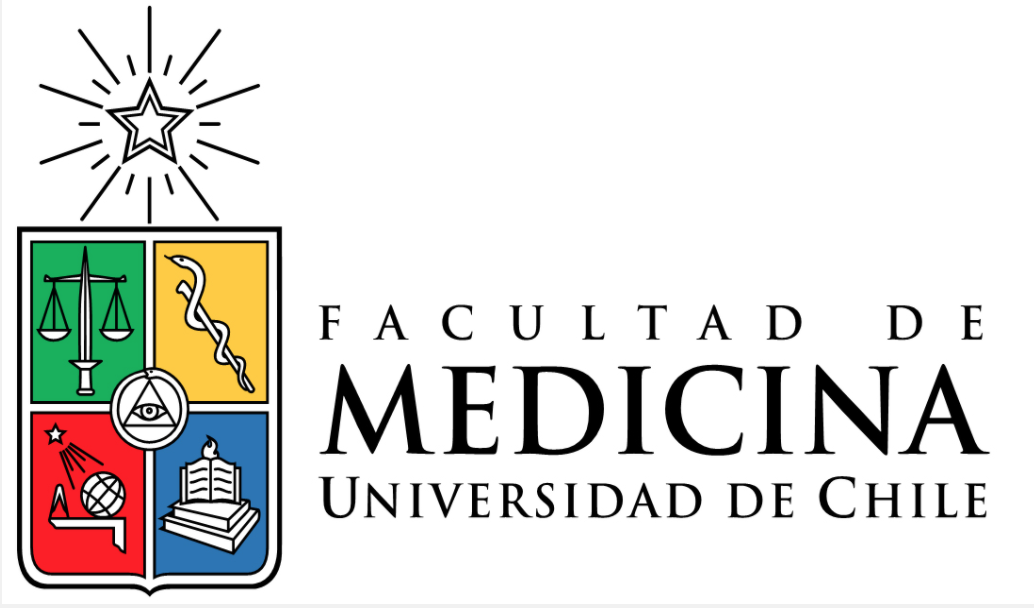 ¿Qué otros exámenes solicitaría?
¿Como interpreta la punción lumbar?
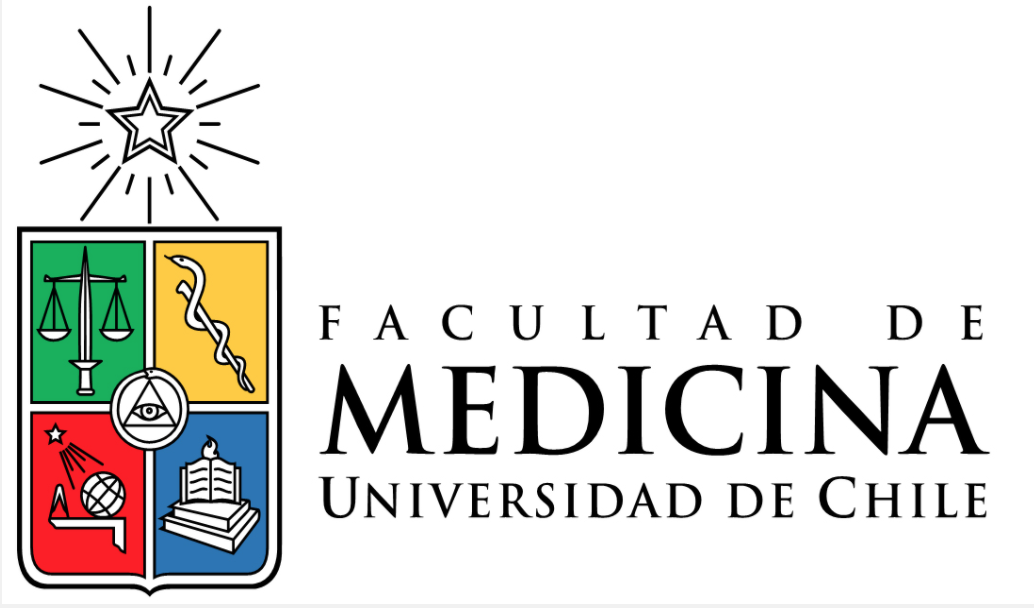 ¿Cuales serían los hallazgos tipicos en el citoquimico de LCR de un paciente con meningitis viral?
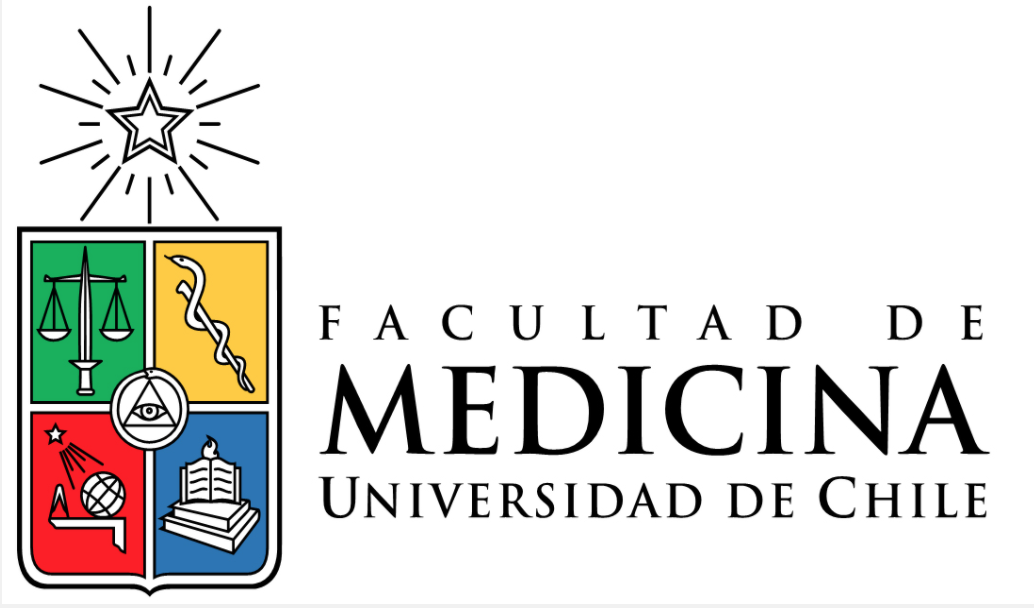 Mencione diagnósticos diferenciales
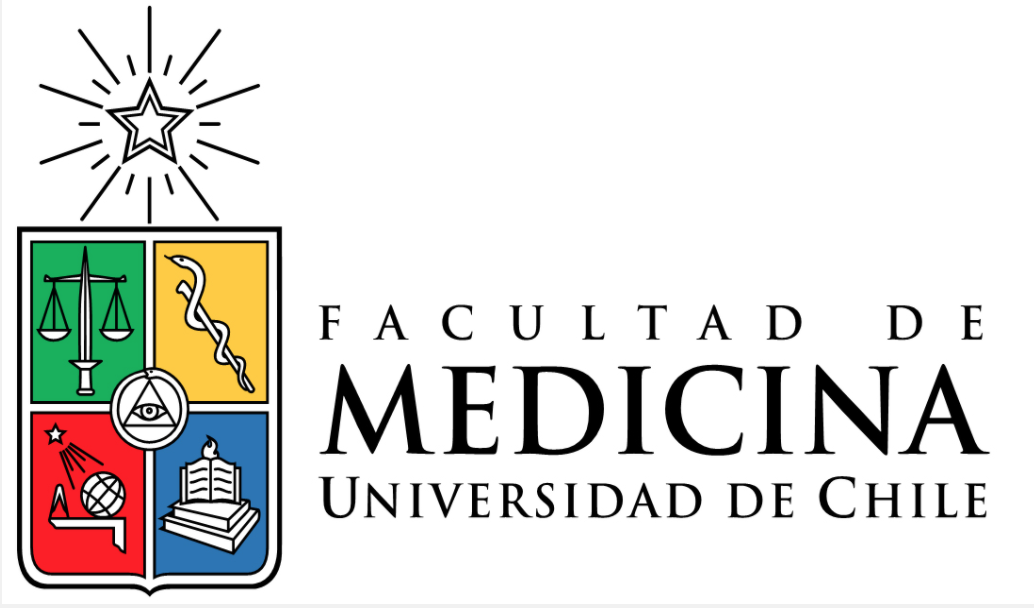 Mencione 5   contraindicaciones para realizar una punción lumbar
1.
2.
3.
4.
5.
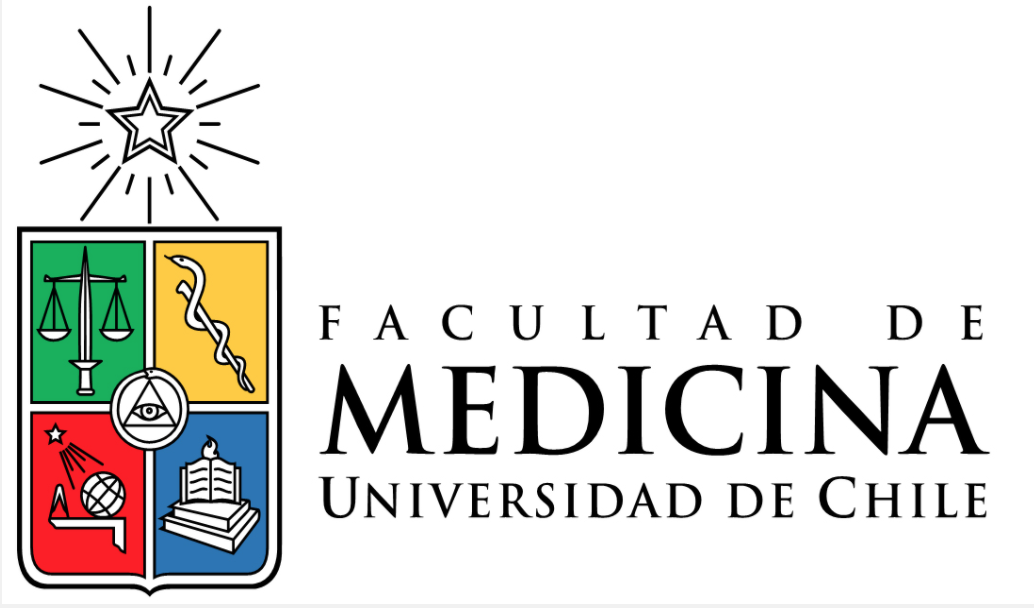 ¿Tiene algún factor de riesgo esta paciente para haber hecho una meningitis?
Justifique su respuesta.
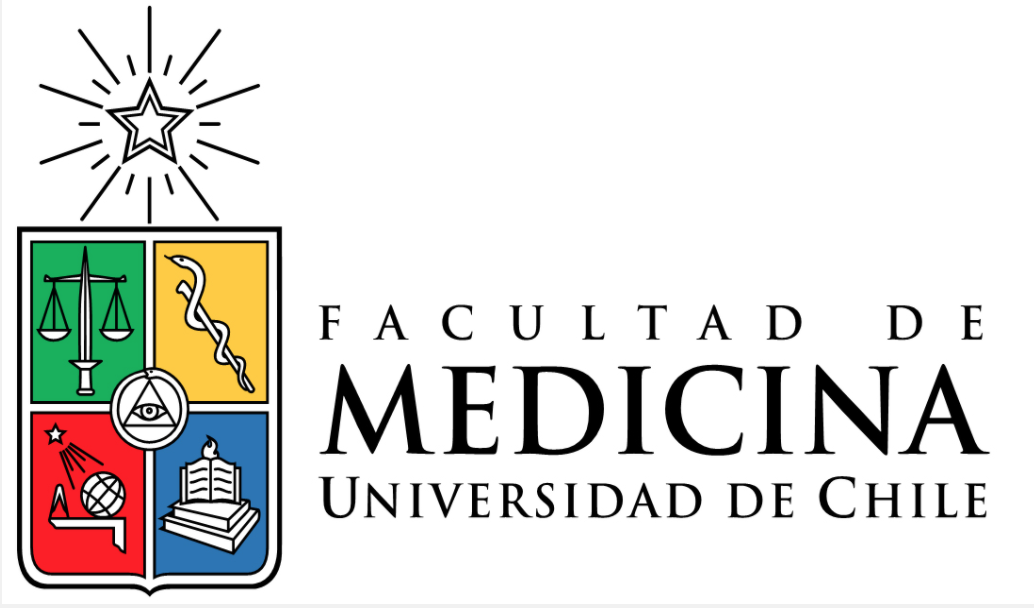 ¿Cuales son los germenes mas frecuentemente implicados en una meningitis bacteriana?
1.
2.
3.
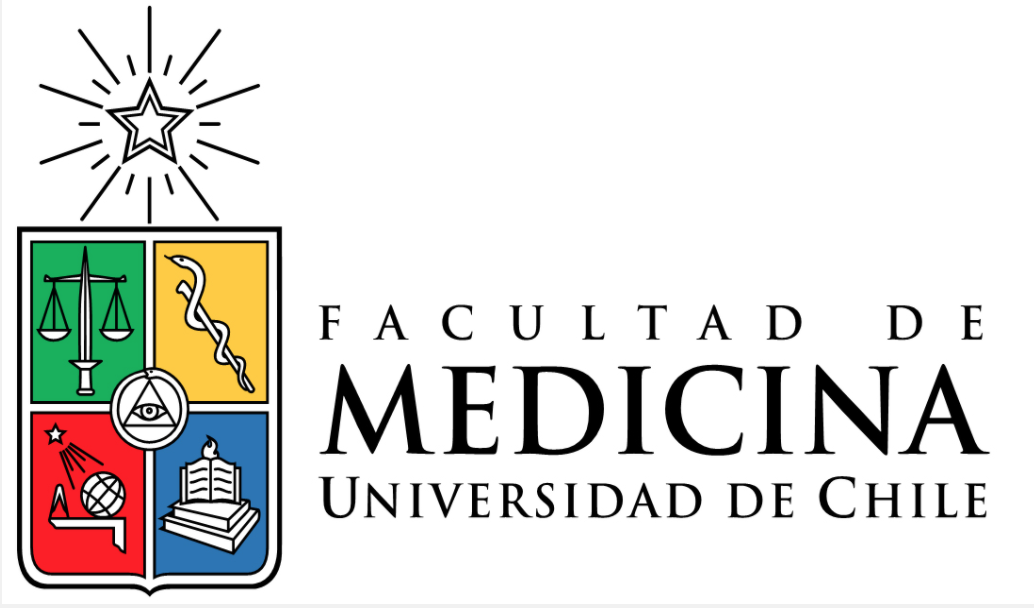 ¿Cuales son los germenes mas frecuentemente implicados en una meningitis viral?
1.
2.
3.
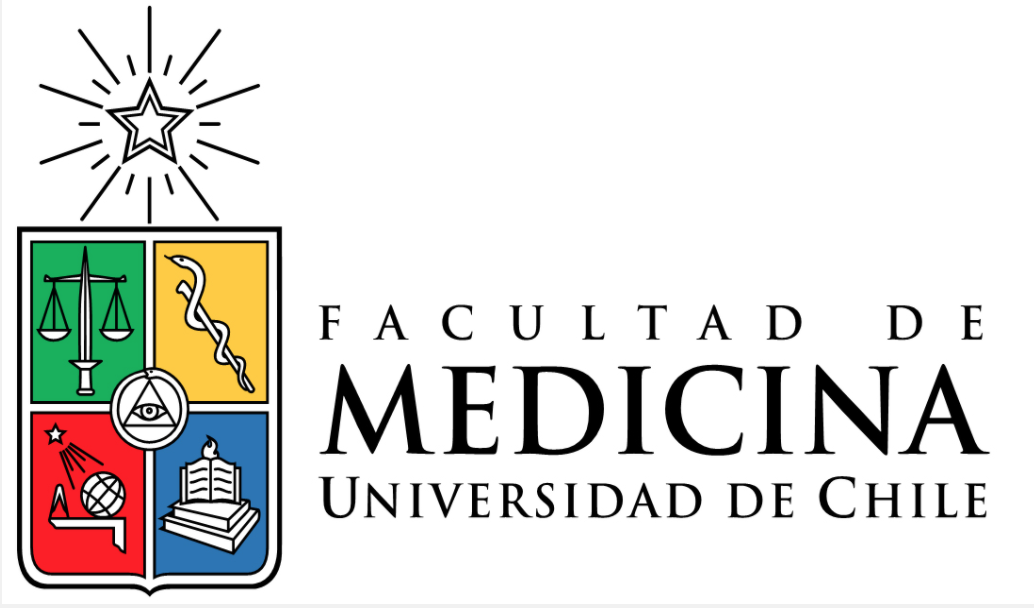 ¿Cual sería el tratamiento empirico ideal para esta paciente ? Justifique su respuesta
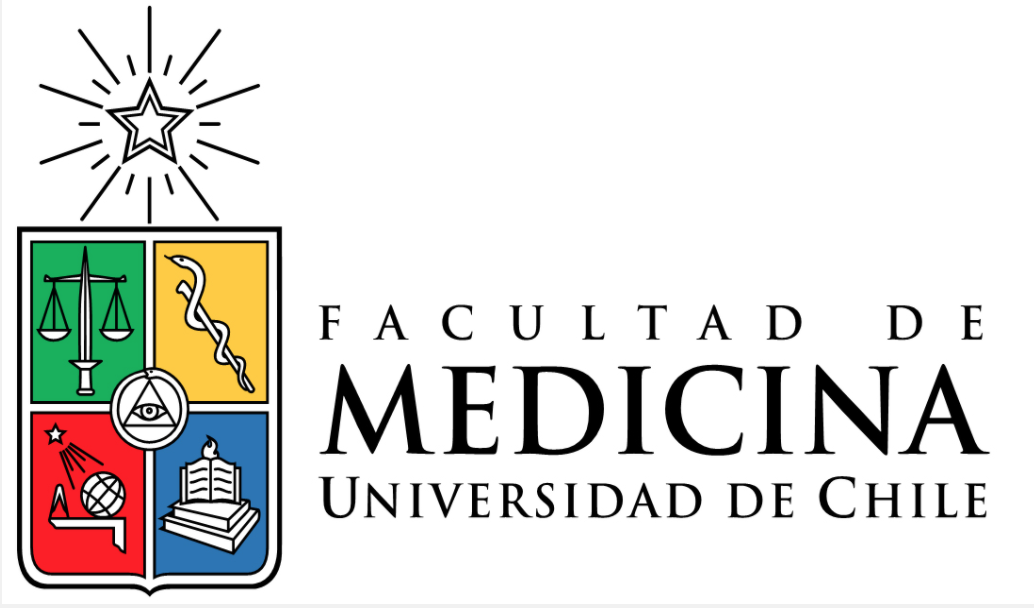 ¿Cuantos días de tratamiento le daría a esta paciente y por que? 



¿Todos los casos de meningitis bacteriana se tratan por el mismo tiempo? Justifique su respuesta.
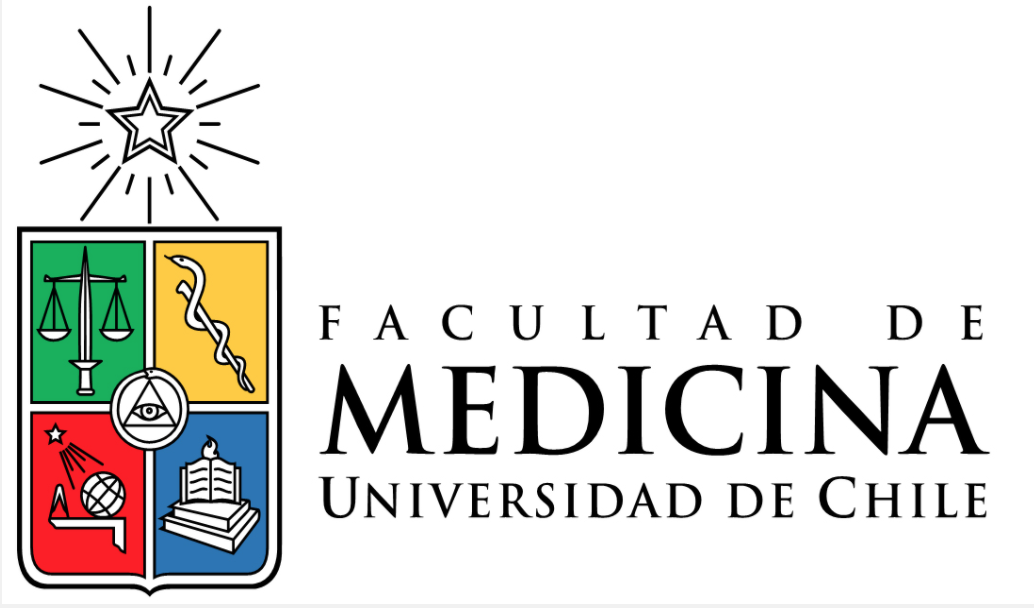 En donde debe ser hospitalizada esta paciente. ¿Por qué?

¿Requiere aislamiento?

Si su respuesta es si; ¿Qué tipo de aislamiento requeriría?

¿Es necesario notificar? Justifique su respuesta
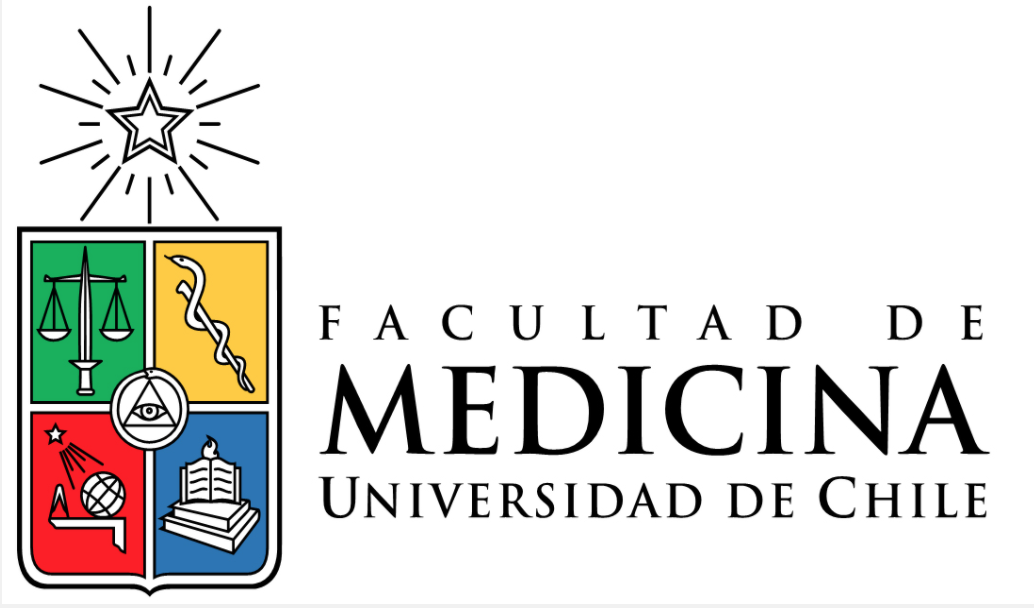 ¿Que complicaciones asociadas al diagnóstico serían frecuentes de esperar en esta paciente?
Mencione 5 complicaciones
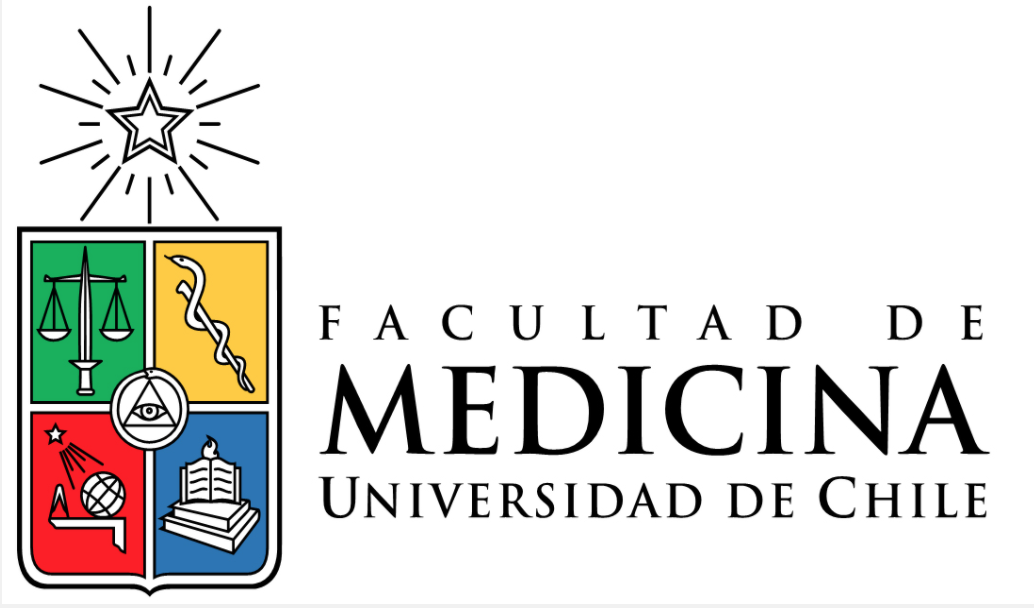 Bibliografía
Se envía en archivo adjunto
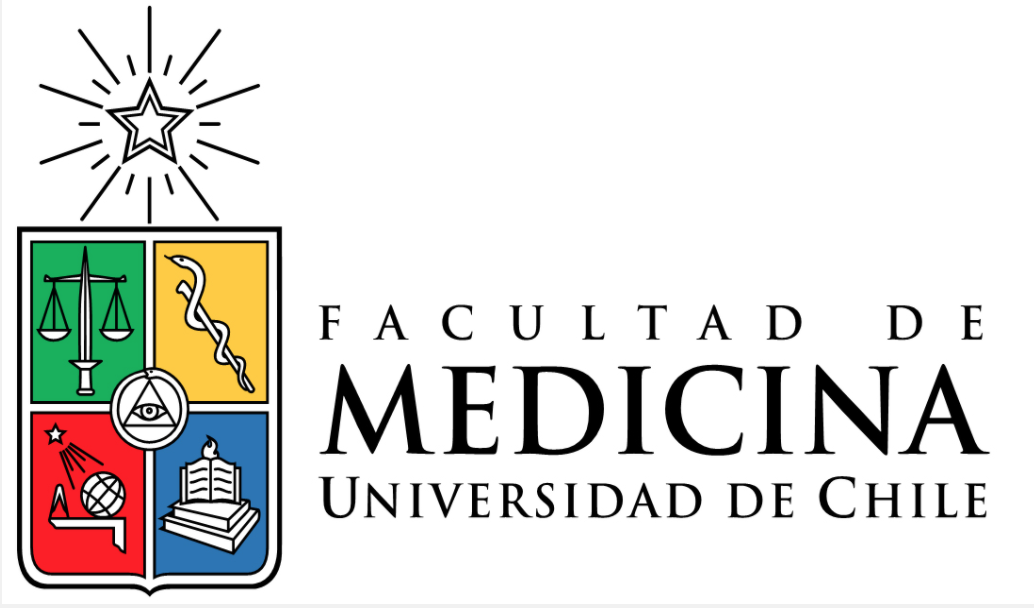